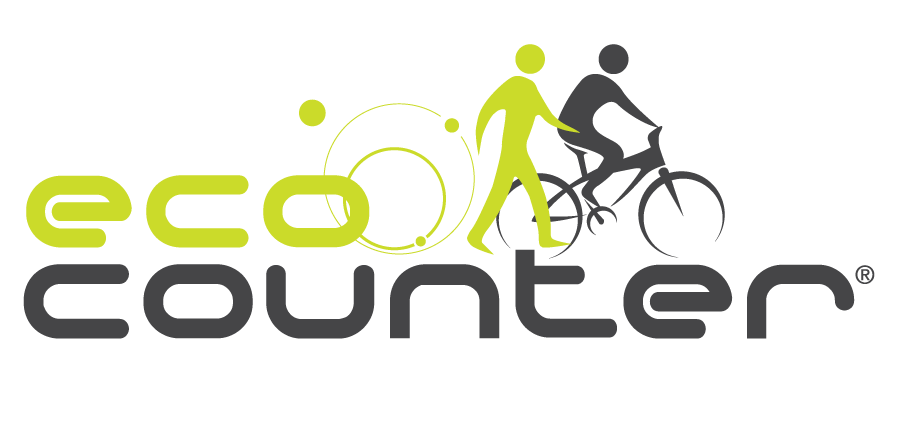 Evolution of a pedestrian and bicycle count program
Marian Mithani
Eco-Counter

APBP Professional Development Seminar
Memphis 2017
[Speaker Notes: Greet audience.

This

Other presentation may go more in-depth, but

The purpose of to]
Background
[Speaker Notes: Eco-Counter’s knowledge comes from our clients. Having worked with hundreds of organizations across North America, in 42 states, 8 Canadian provinces, there is a lot of experiential knowledge to share.

In fact, that was my draw to Eco-Counter. I joined in 2015 and before that, I worked in consulting to help cities create AT plans and design bike/ped networks. I joined Eco-Counter to to understand who, and how, count data is used to inform their bike/ped decisions. 

So the information in this presentation comes from:
-
-
-More recently, phone interviews with select clients

FULL DISCLOSURE: in the business of automated counters, focus of this presentation is on count programs from our clients that use this technology. I provide less information about programs that involve manual counts, etc, but can provide context.]
You will learn about:
Try-it-out
As-you-build-it
Plan-it-out
Goals
Outcomes
Lessons / Questions
Trends
Recipe for success
Advice from clients
[Speaker Notes: In client examples, I will cover:
GOALS that triggered a count program
OUTCOMES 
LESSIONS/QUESTIONS as programs evolve]
Common themes
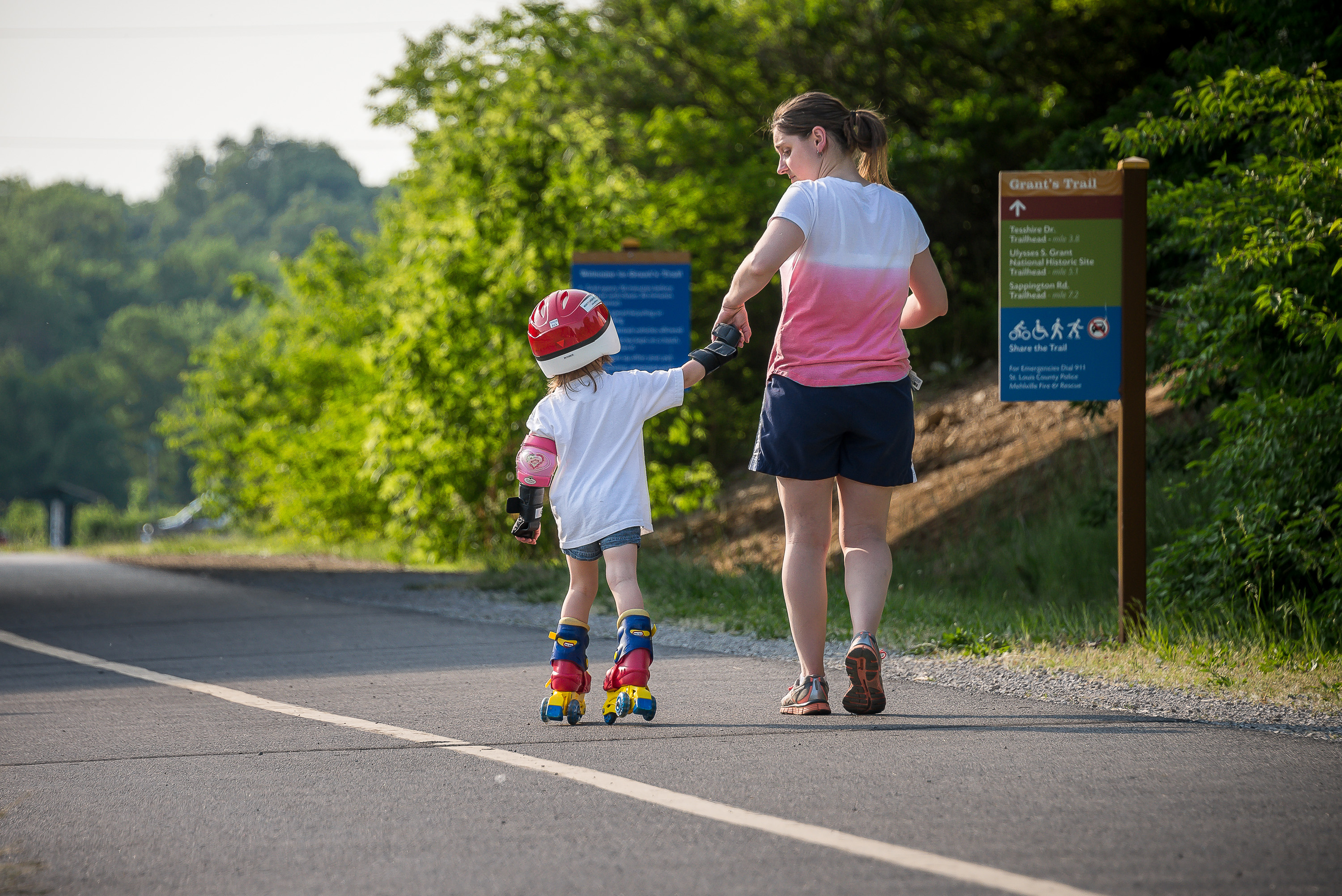 Try-it-out
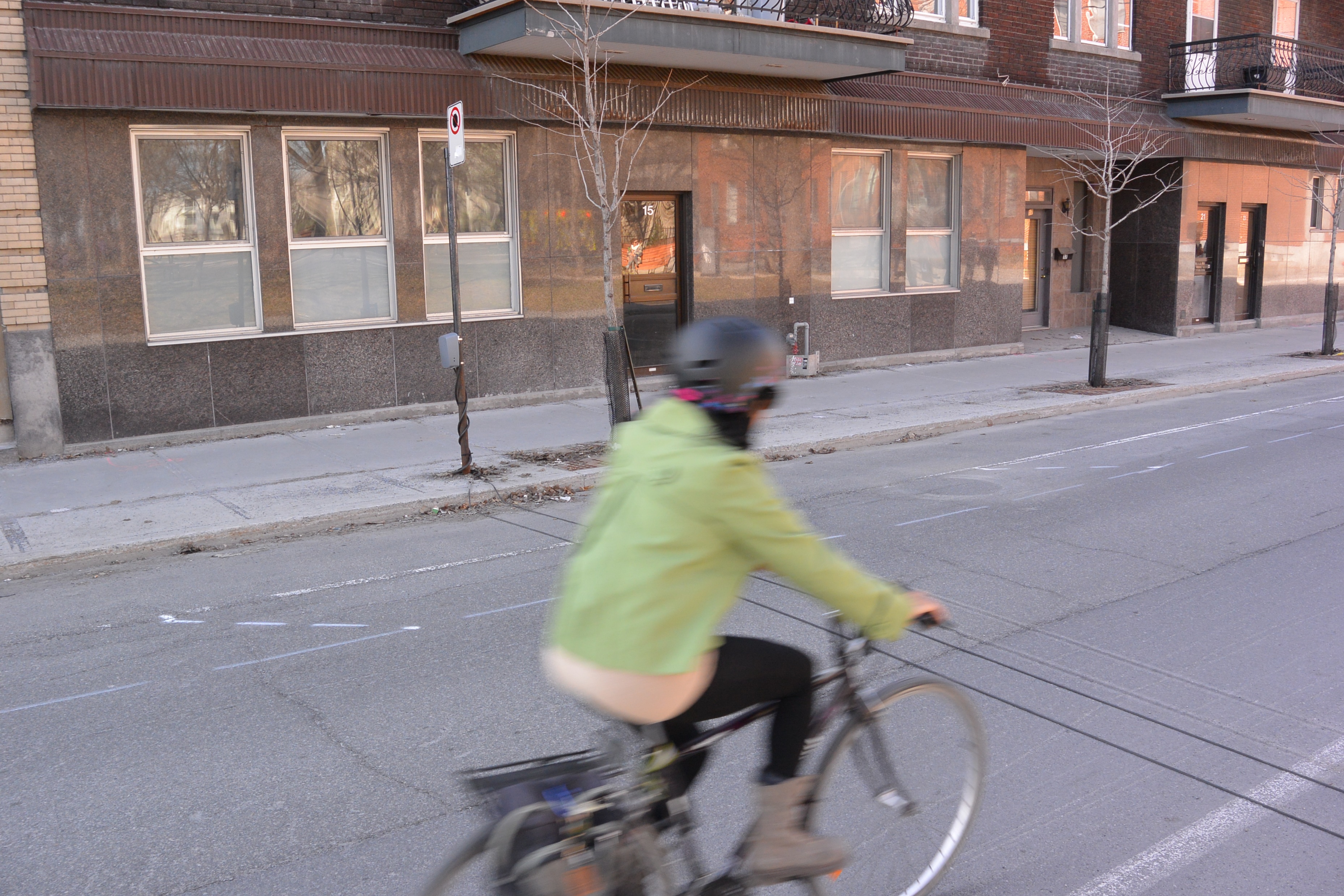 Hamilton, Ontario
Started  in 2011 with  portable pedestrian counters
“Graduated” to tube counters in 2013
Helped to identify permanent sites for 2014/15
Focused on permanent counters off-road 2016
On-road bike counts continue where facilities exist, rotating locations
Over 6 years, 100 sites, with 1-week samples for consecutive seasons
[Speaker Notes: Hamilton, ON. Population about 550,000 people. About 1h away from Toronto, halfway to Niagara Falls on Lake Ontario.

This is a view from the Niagara Escarpment, which has stairs and trail, with pedestrian counters, 

When they started in 2011, they invested in 2 portable pedestrian counters – targeted well-known popular places:
Mostly trails, waterfront, near downtown, pedestrian bridge, etc. 

GOAL:	baseline, supplement TMCs, quantify known activity, 
OUTCOMES:	lead to designated fund, 
SURPRISES:	coordination required to on-street permanent counters,  
	partners in data management,]
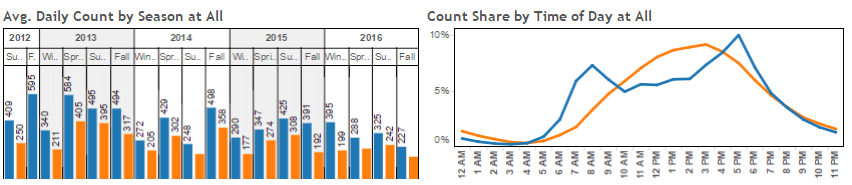 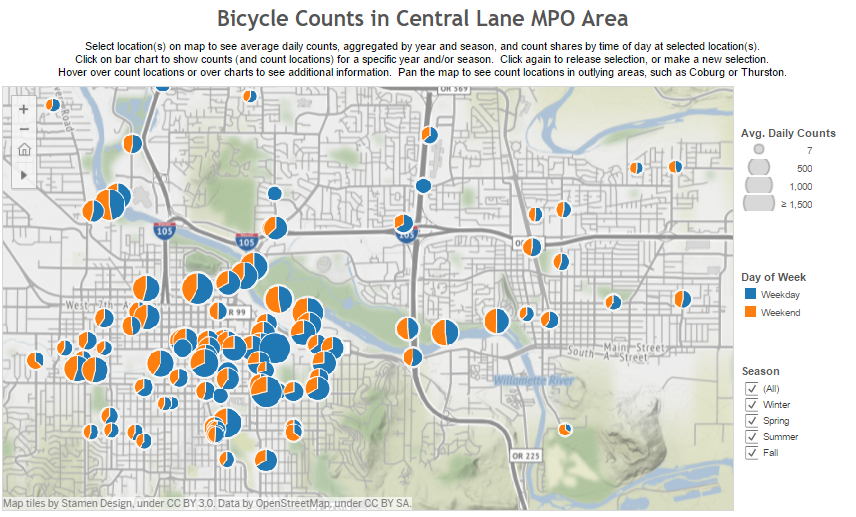 Lane Council of Governments, Washington
[Speaker Notes: Lane COG is MPO around Eugene (pop 160,500) and Springfield (pop. 60,000), Oregon. About 1.5h south of Portland. 

GOALS:	
OUTCOMES: 	help apply for federal funding, 
LESSIONS / CHALLENGES]
As-you-build-it
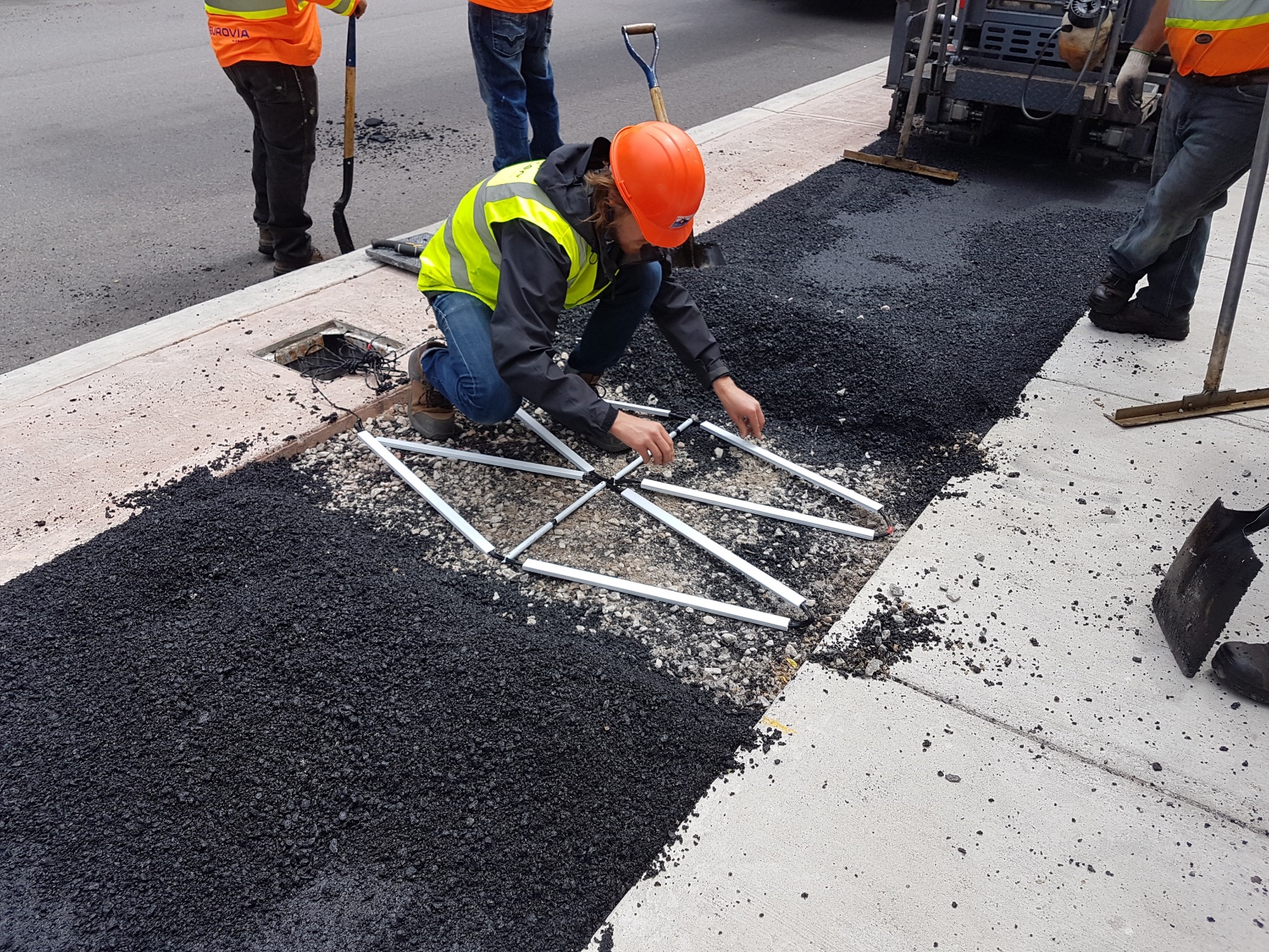 Boulder, Colorado
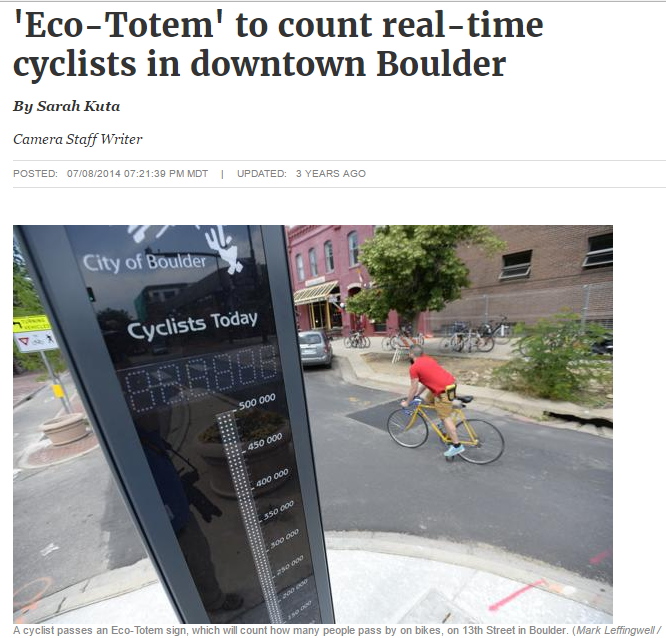 Started with signature project
First focused on bikes, then pedestrians
Added permanent counter to corridor projects
Starting to add retrofit site
Currently rely on TMC for short-duration counts
Other client examples
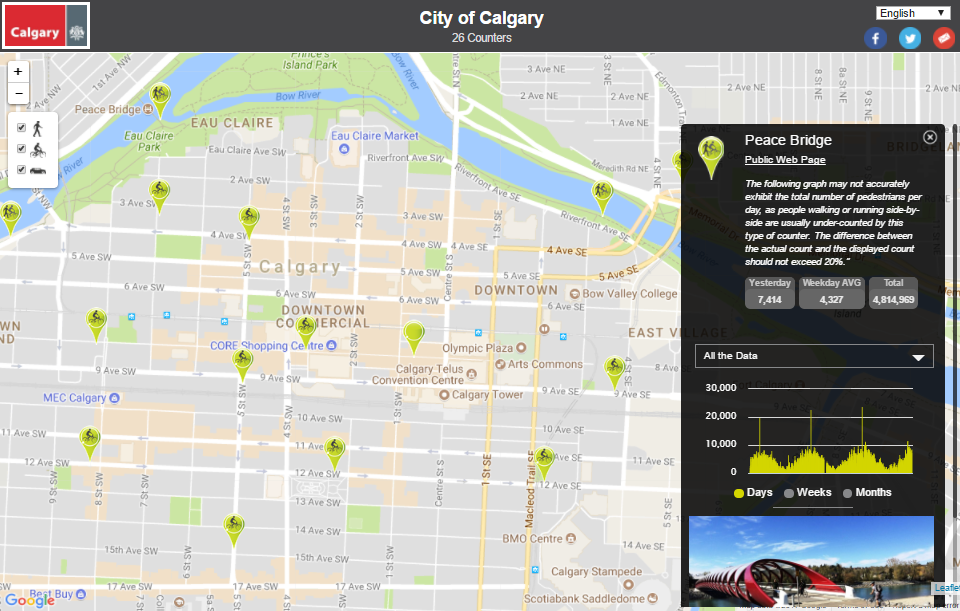 Continuous counts promised as part of grant application 
Key corridors identified for permanent stations such as on bridges, protected bike lanes, core trails, etc.
Installed as part of road / bikeway /complete streets projects
Part of minimum grid pilot projects (Calgary)
Counter specifications within tender 
Create internal design standards  (Ottawa)
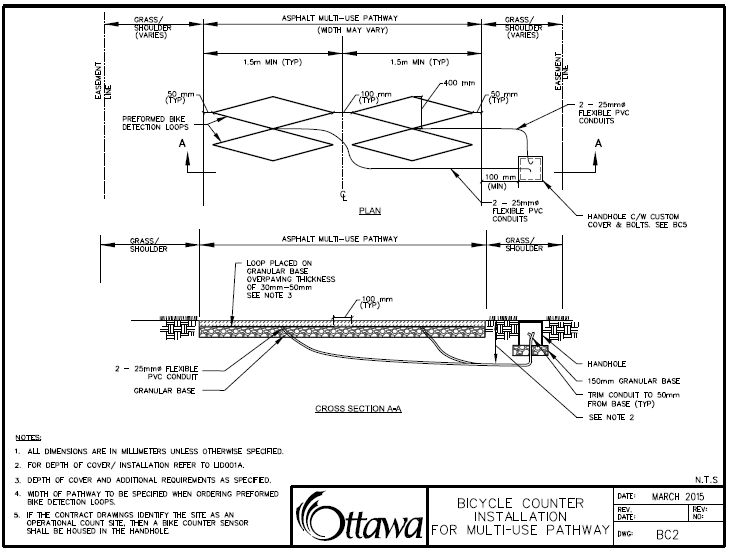 Plan-it-out
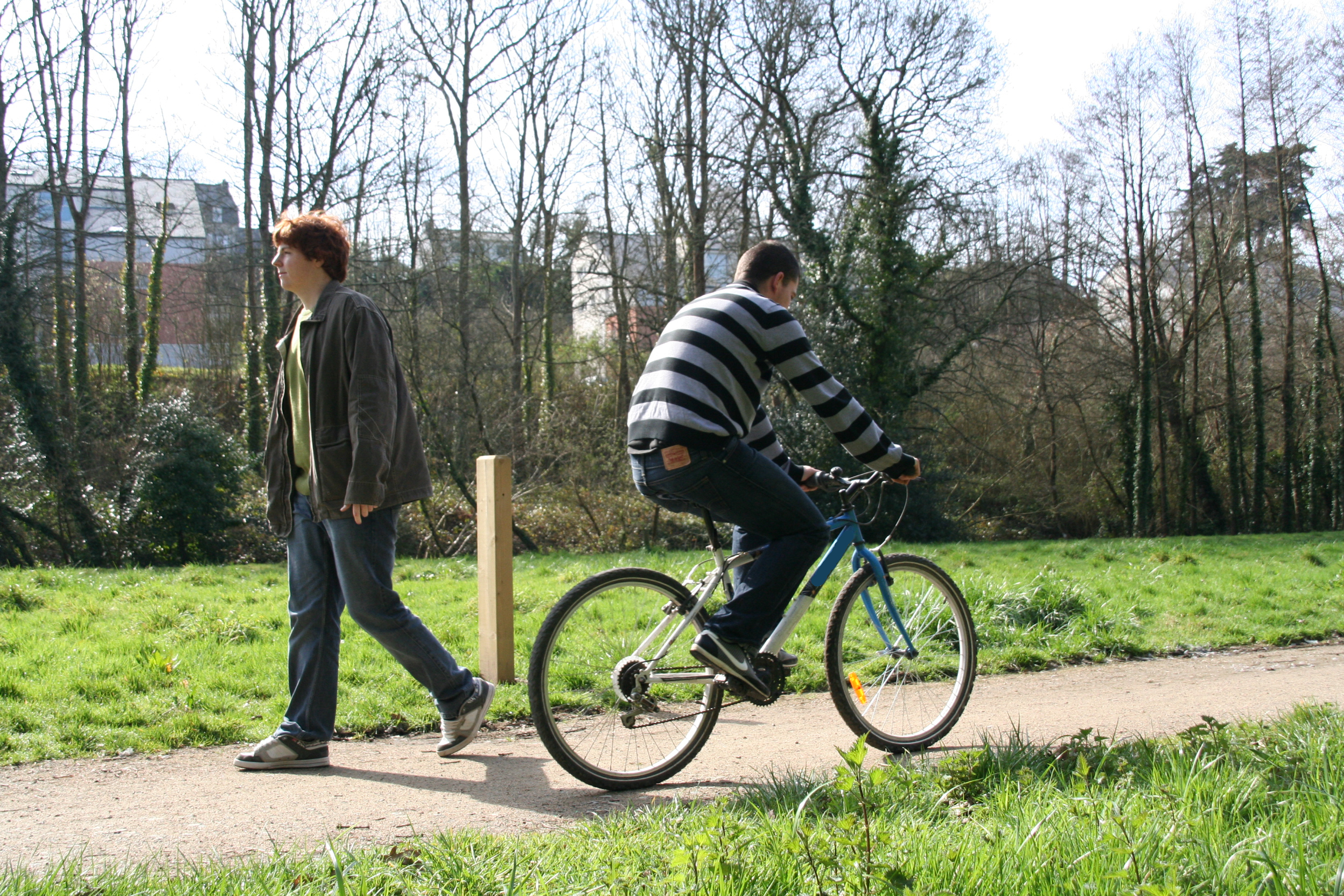 COMPASSIdaho
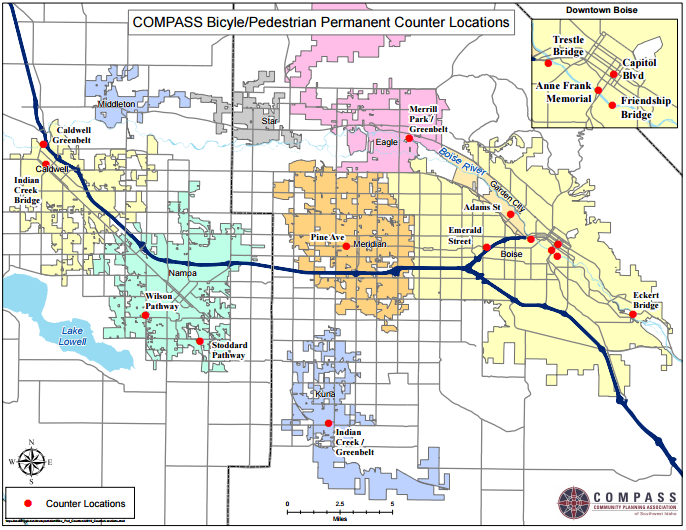 Key project of newly-formed AT working group in 2014
Met regularly to discuss all things related to data and counters
Installed 8  permanent counters in early 2015, need to be fair
Adding sites to network each year
View of on-going demand
COMPASS Idaho
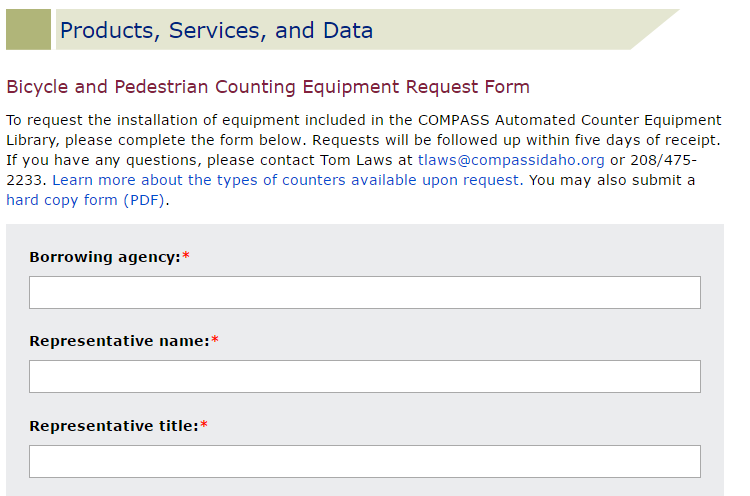 Working group developed process for count requests
Managed in-house: install and data reports, 1 month interval
Started in 2016 with 20-30 requests, 100+ requests in 2017
Current challenge: person hours, site review, 
Considering shift to a counter library
Challenge/concerns: proper installation, care of equipment
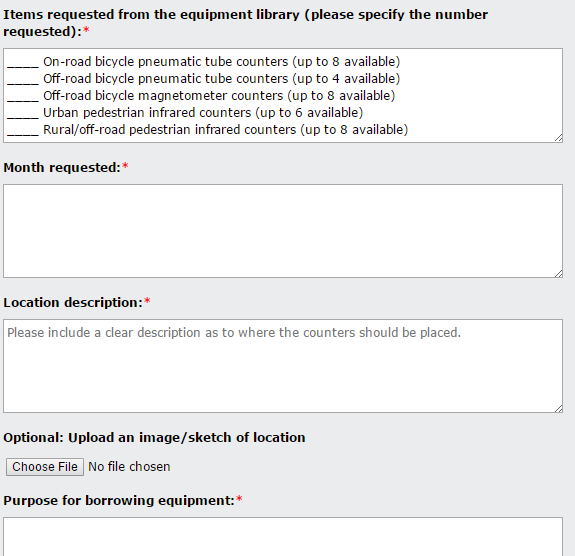 [Speaker Notes: Success tips for COMPASS: working group to]
San Francisco Metropolitan Transit Agency
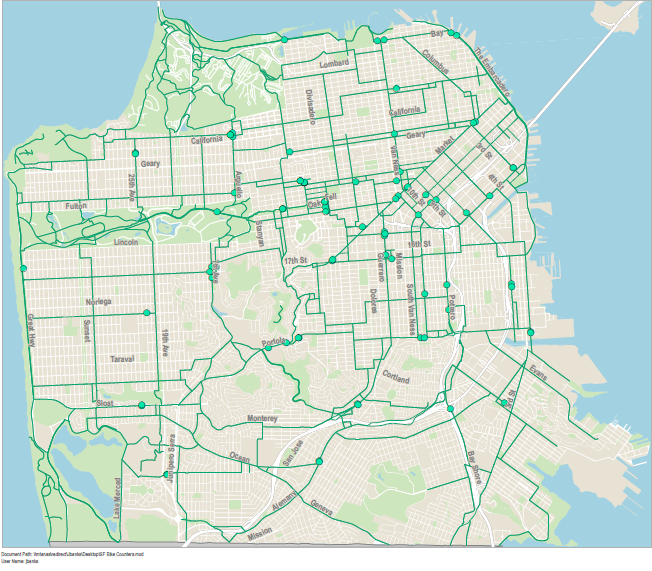 Started annual bike counts in 2006, based on 2h peak periods
First pilot of automated counters in 2009 by Livable Streets 
Pilot and expansion to over 75 sites under Livable Streets
Mix of permanent and short-term
Discussions to shift/share responsibilities with Planning
Maintenance contracts in place for next 2 years
Program Trends
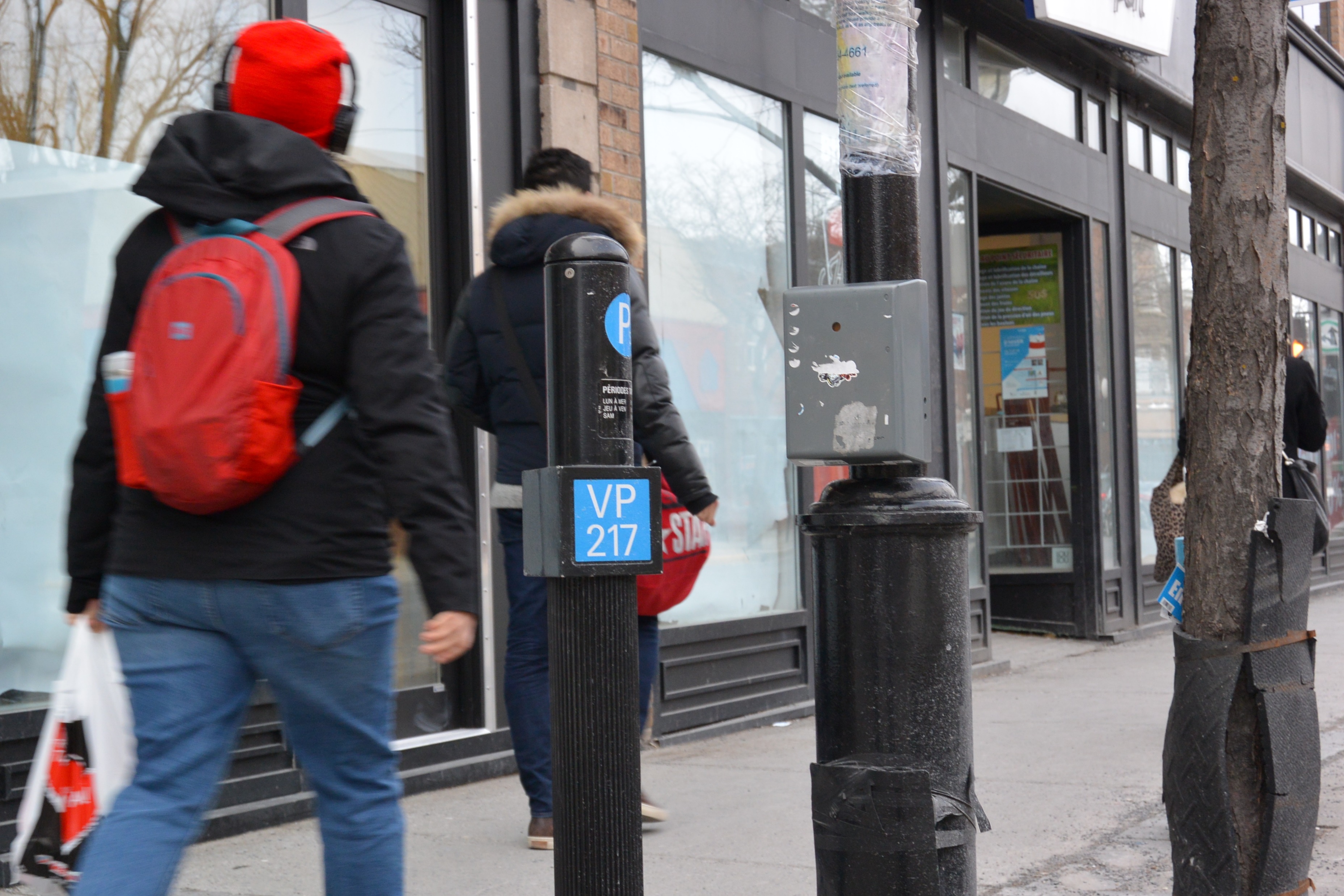 Ownership	
Needs a willing lead party
Organization structure affects approach 

Awareness:	
It takes time to build 
Centralized data warehouse
 
Manageability:
Upfront effort to launch
Different type of effort based on approach
Experience vs. more sites
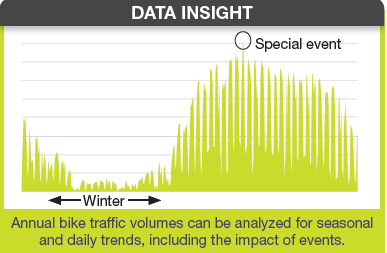 [Speaker Notes: Message for beginners:
-do you have a natural leading party?
-given relationship, what approach works best? Try-out, as-built, or plan-out?

Message for cities with establish programs: 
-ask your yourself, what stage is our progress?]
Recipe for success
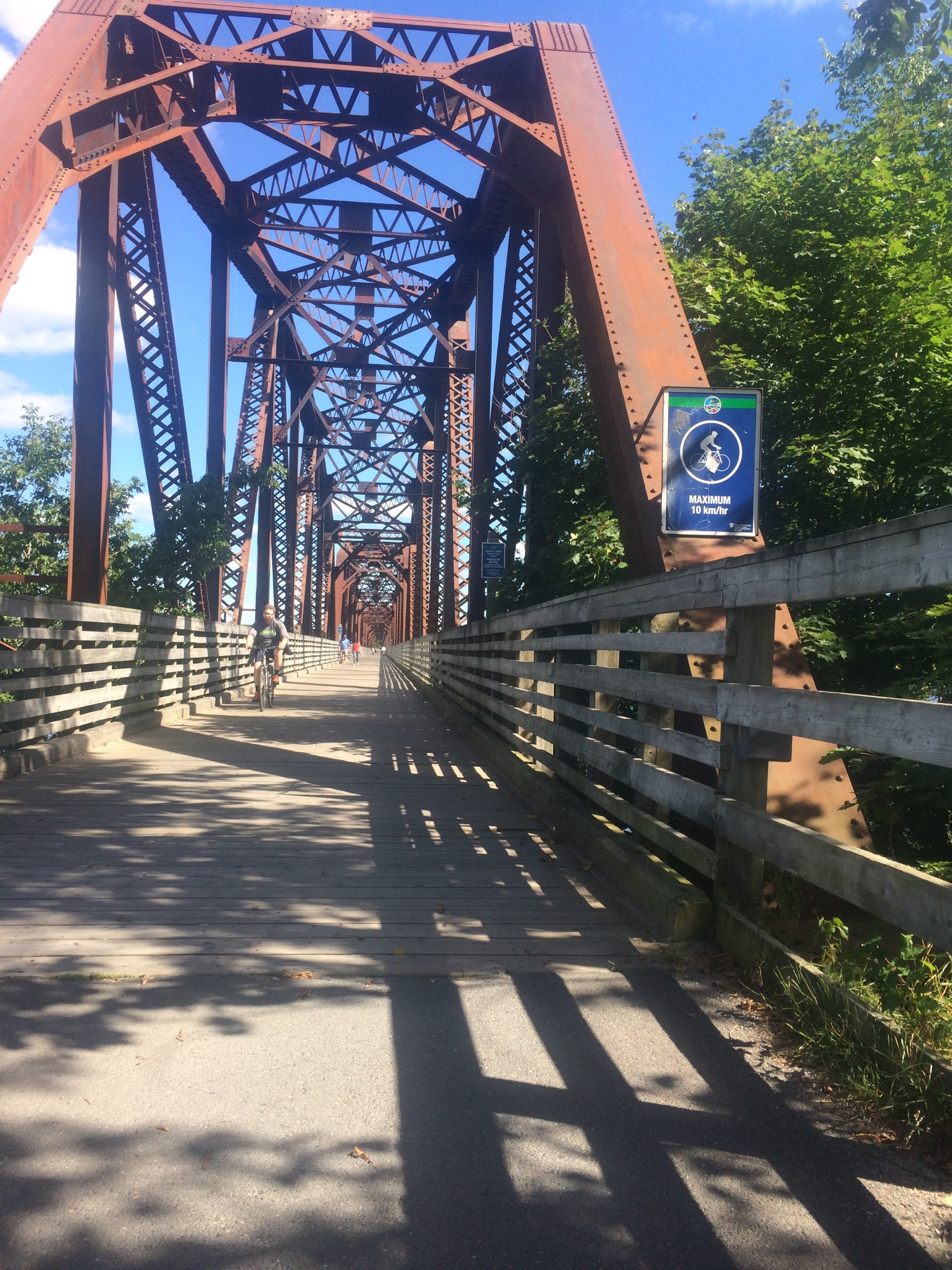 Remember your goals!
May call for different strategy
Share your data 
Adjust the approach for your audience
Keep a long view, but take one step at a time
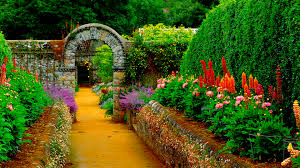 Words of wisdom
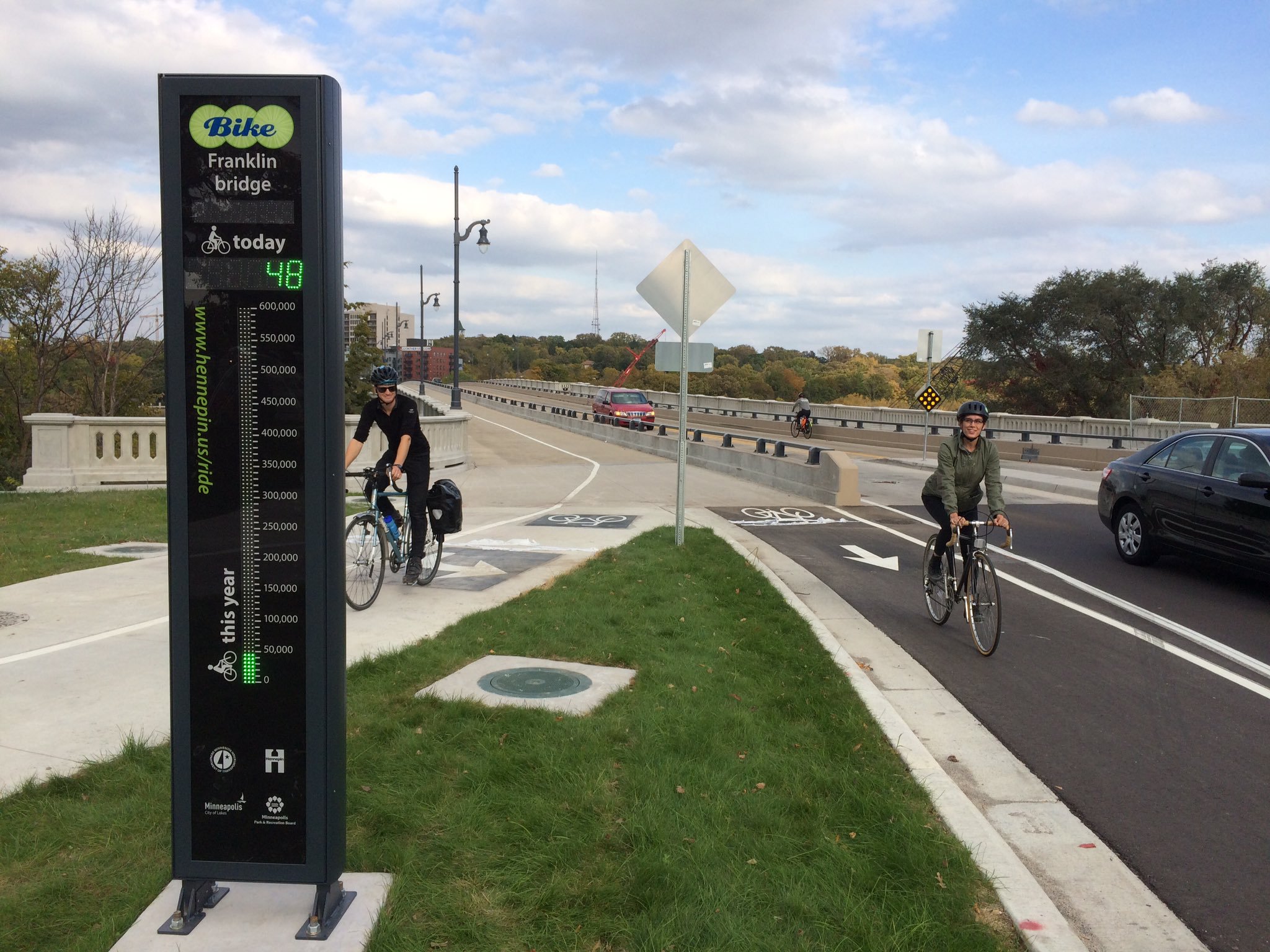